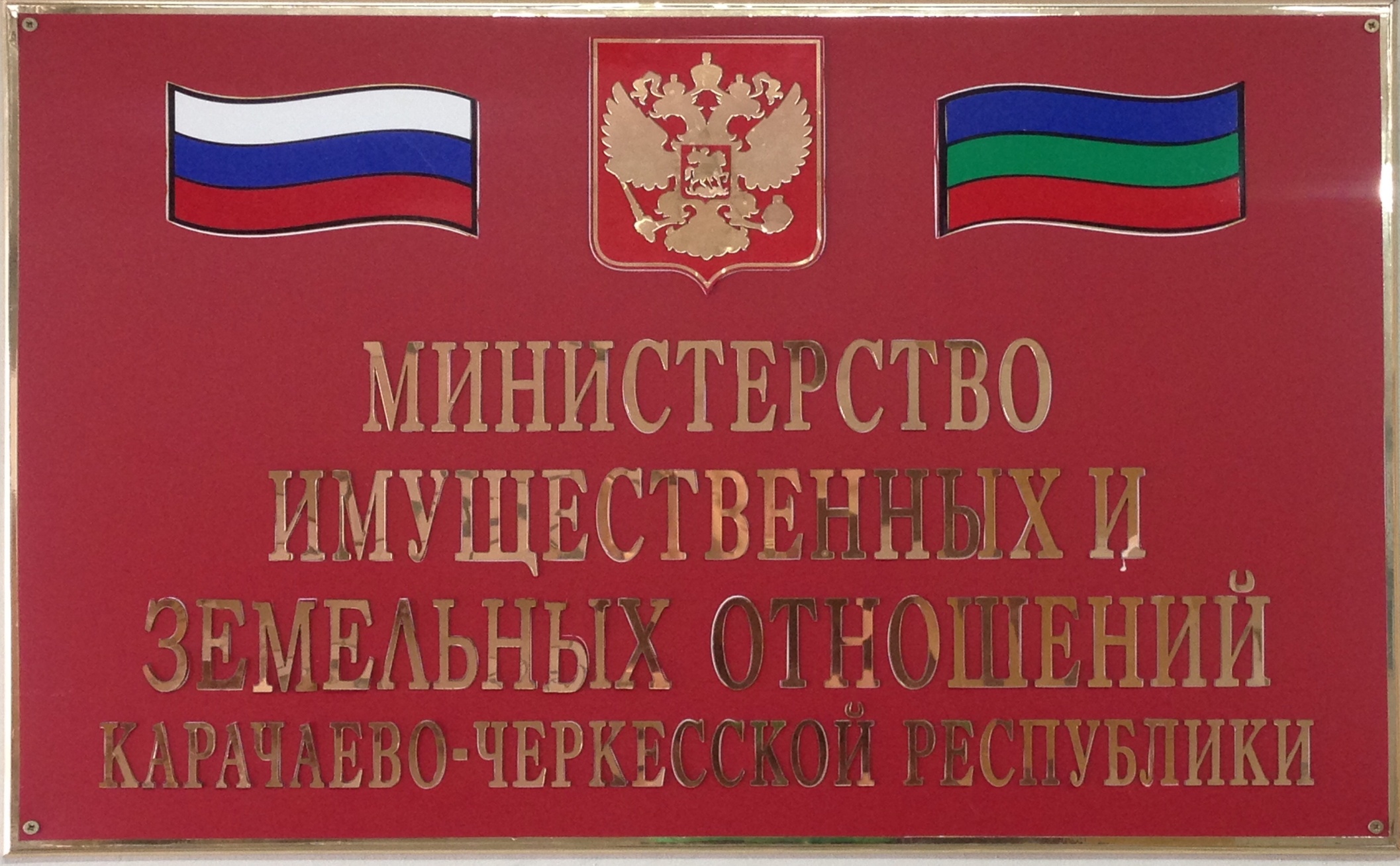 Об итогах работы Министерства за 2015 год и задачах на 2016 год
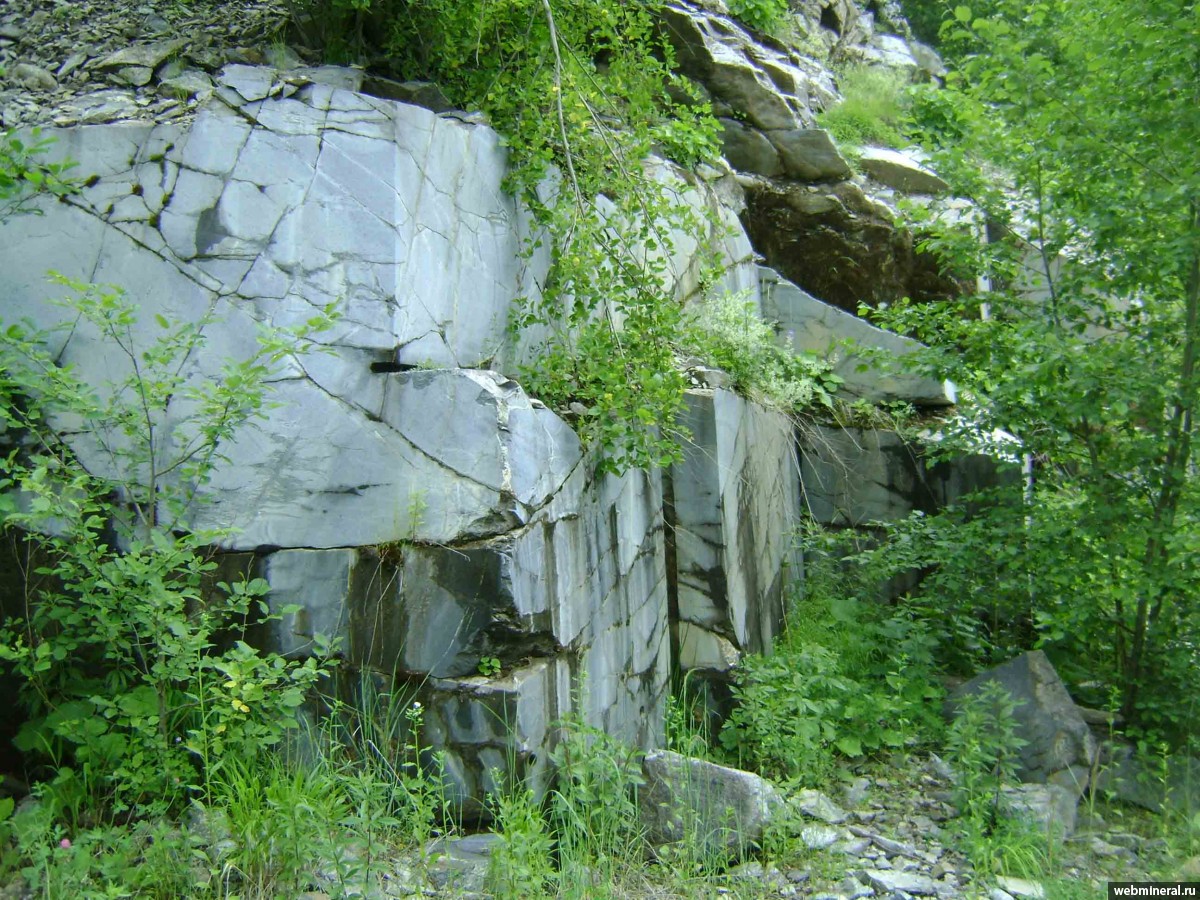 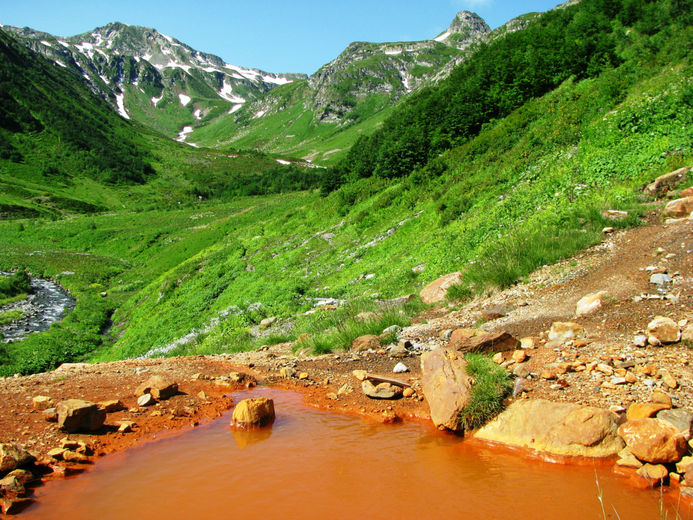 Недропользование
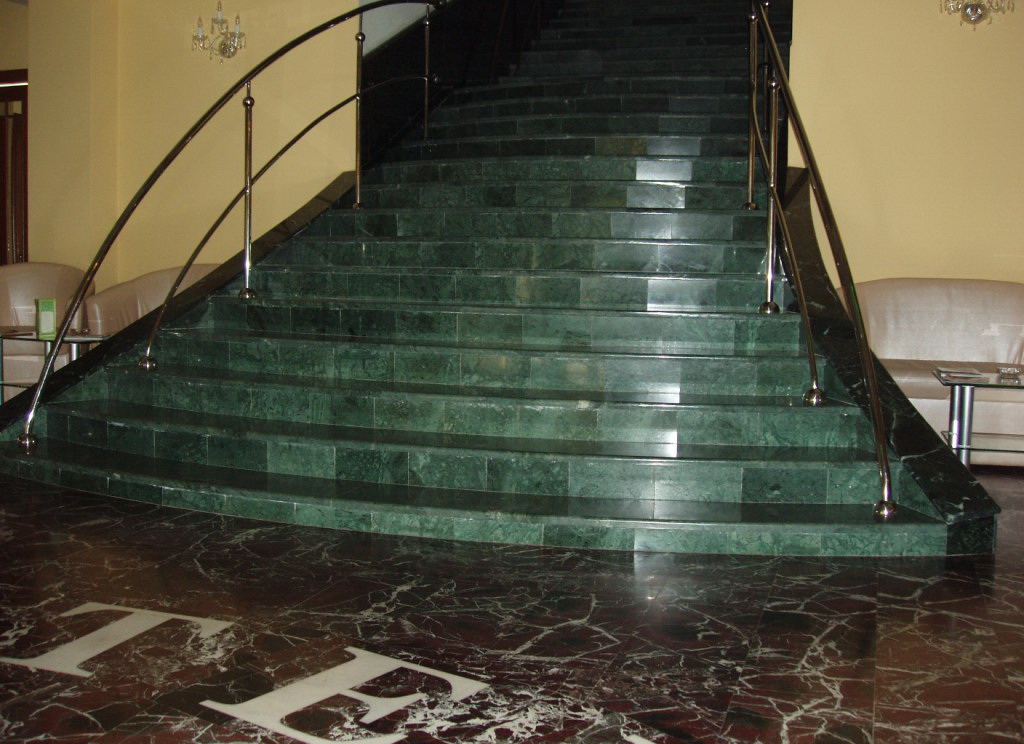 Азиатское месторождение серпентинитов (КЧР)
Основные задачи на 2015 год
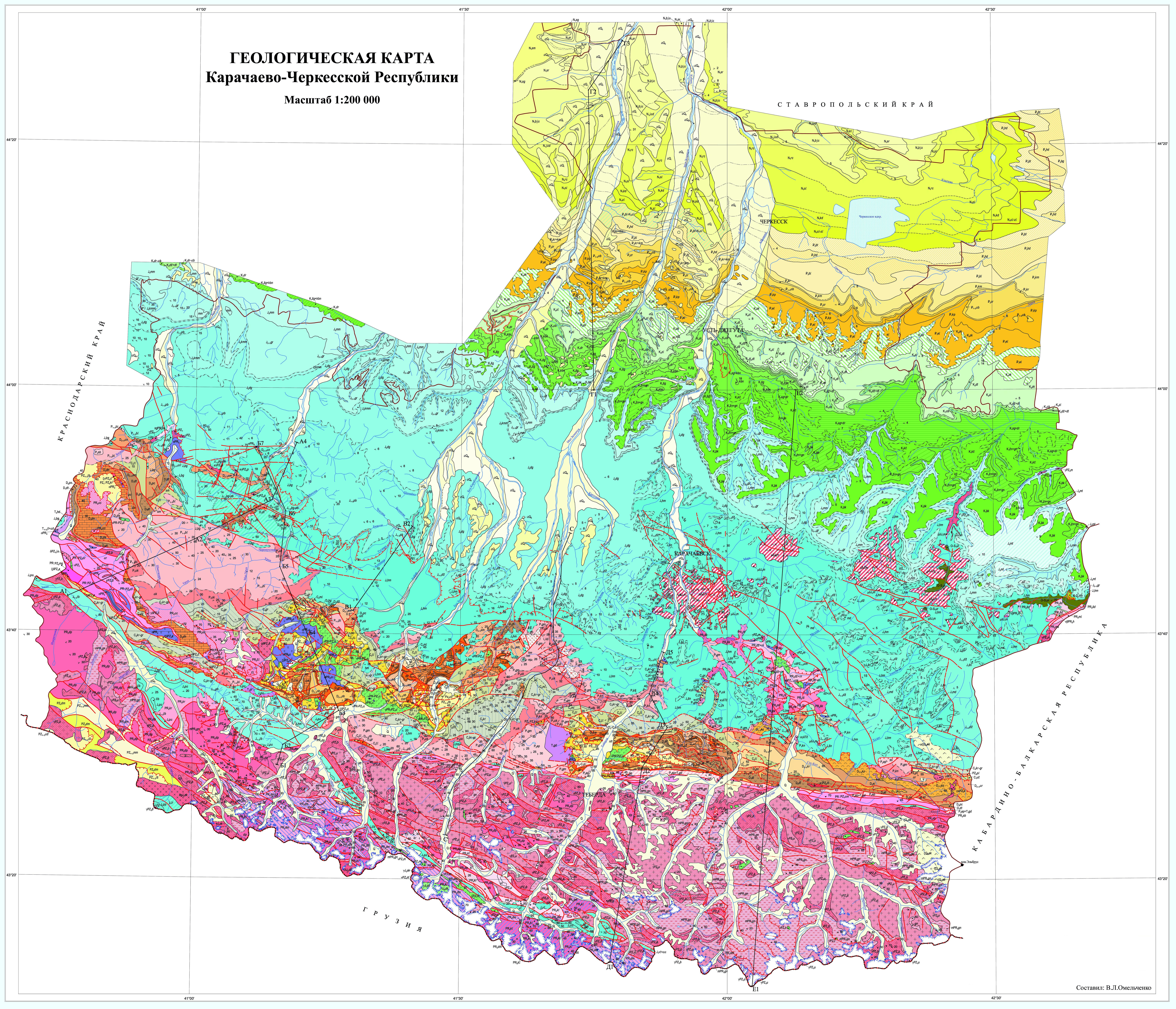 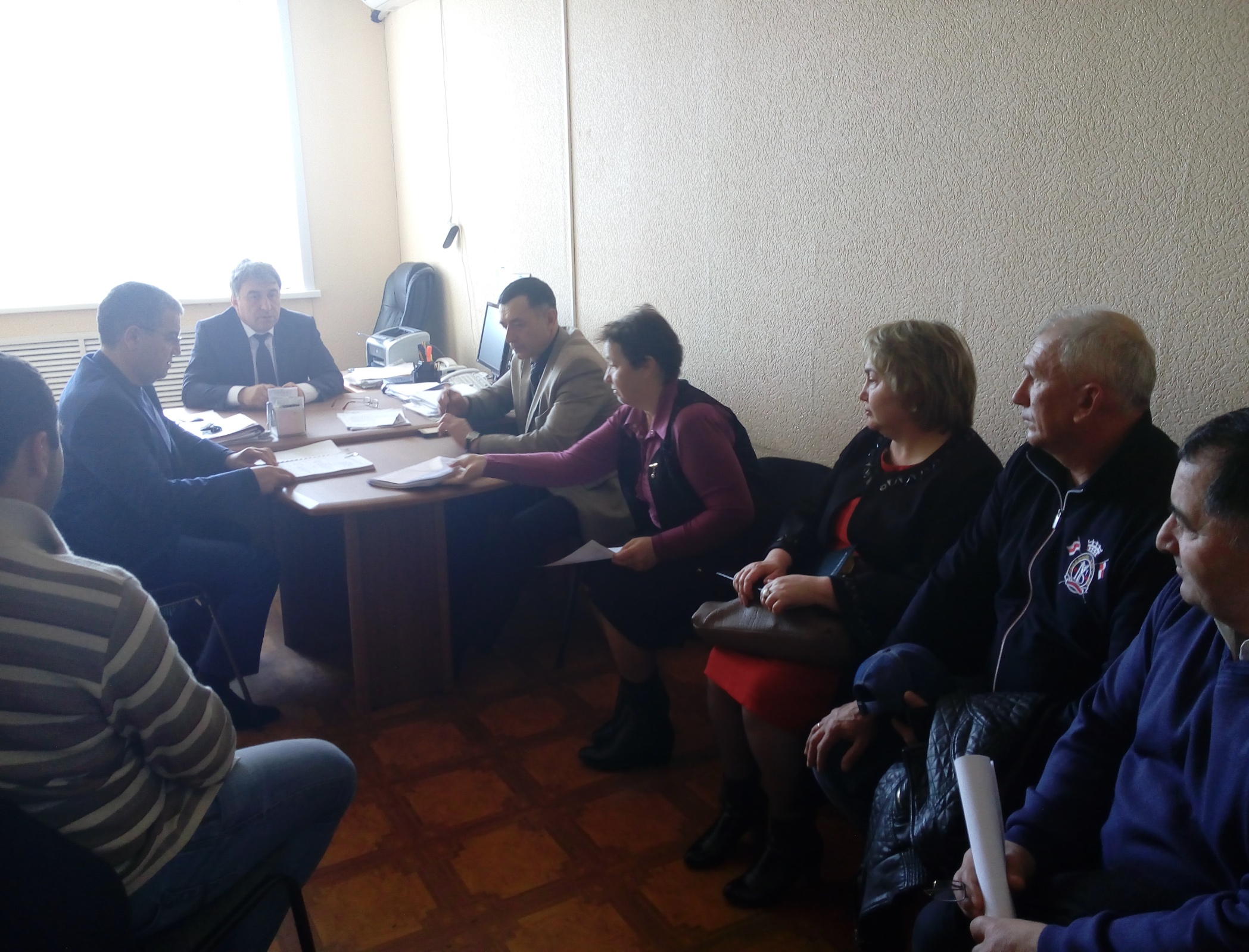 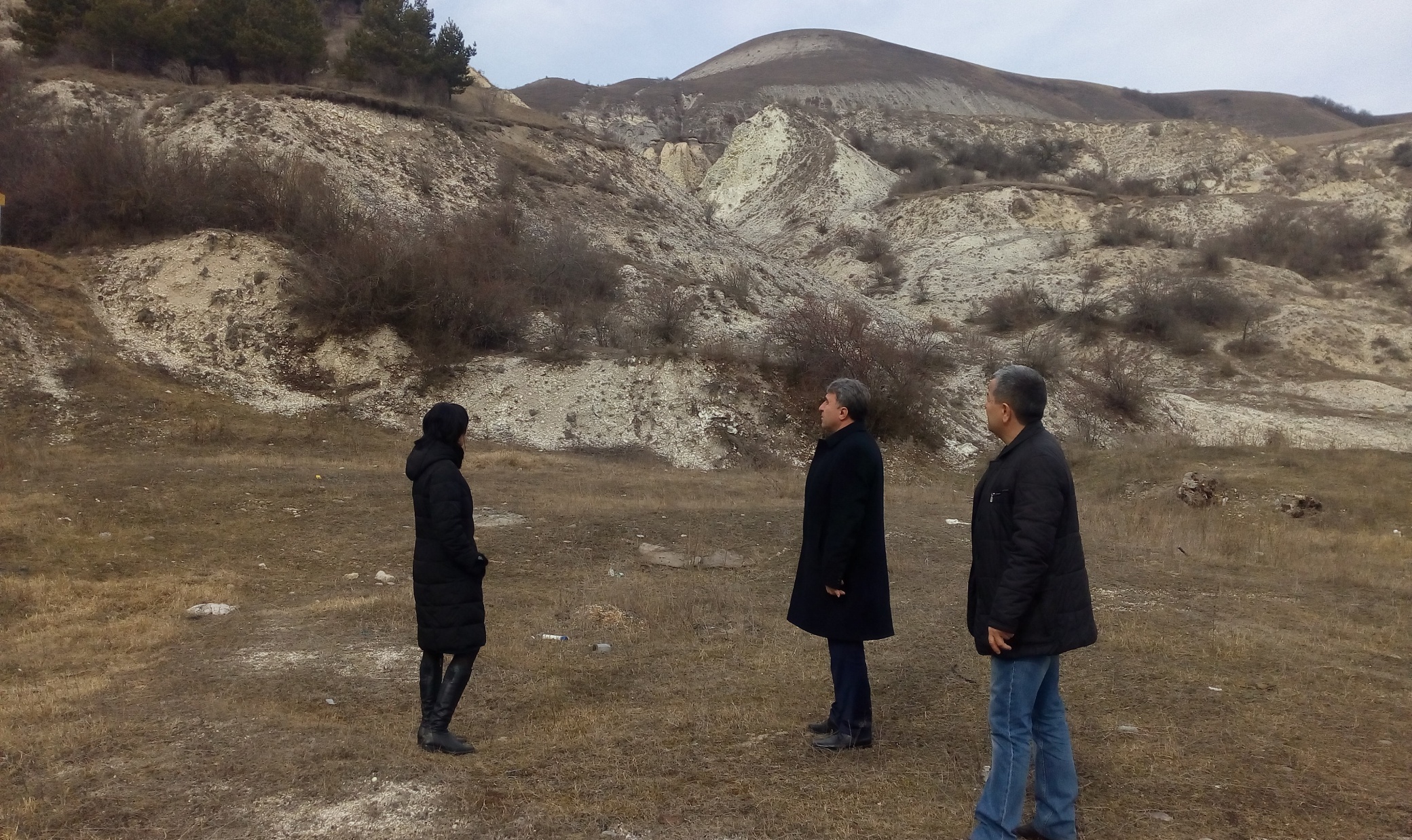 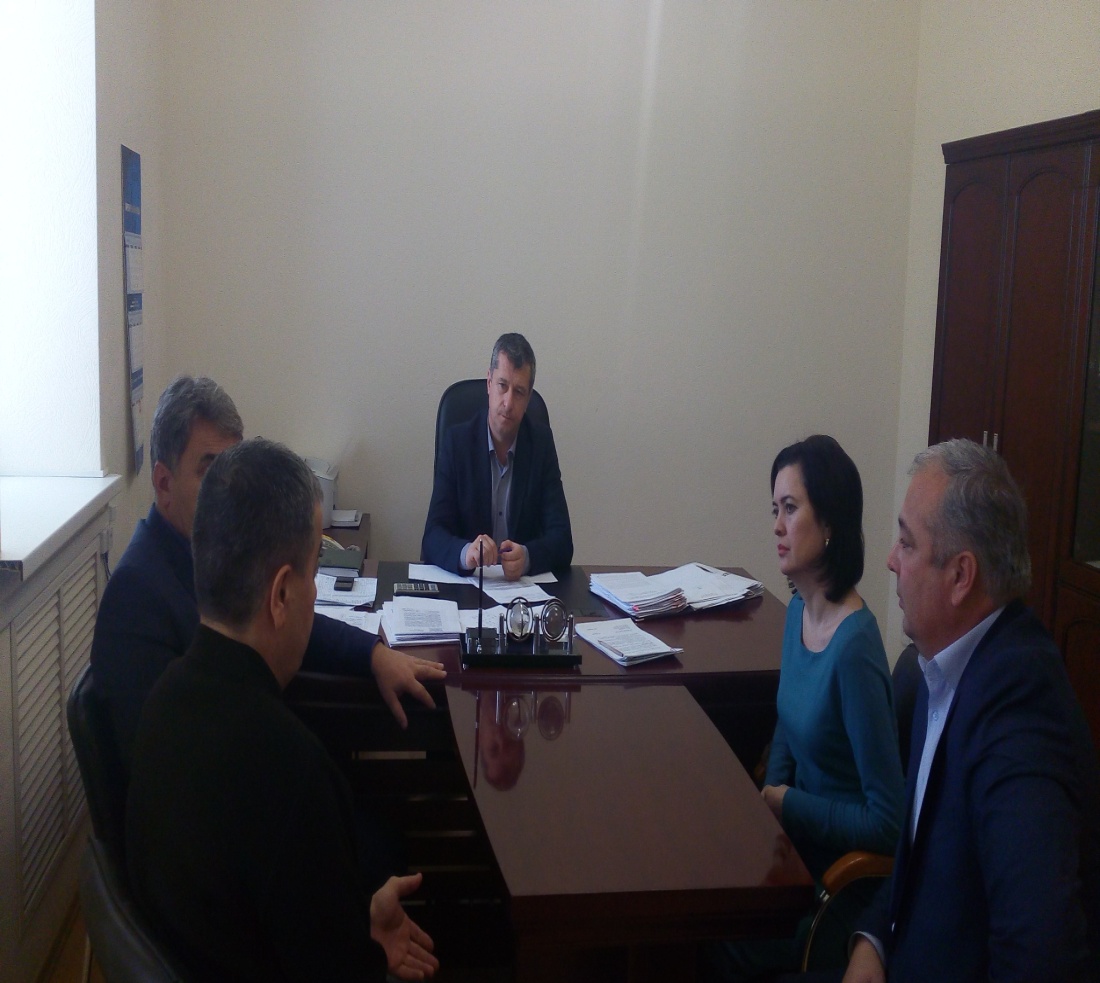 Общее количество проведенных проверок в отношении 
юридических лиц  и индивидуальных предпринимателей
Общая сумма наложенных (плановых и внеплановых)административных штрафов за 2013-2015
Добыча полезных ископаемых
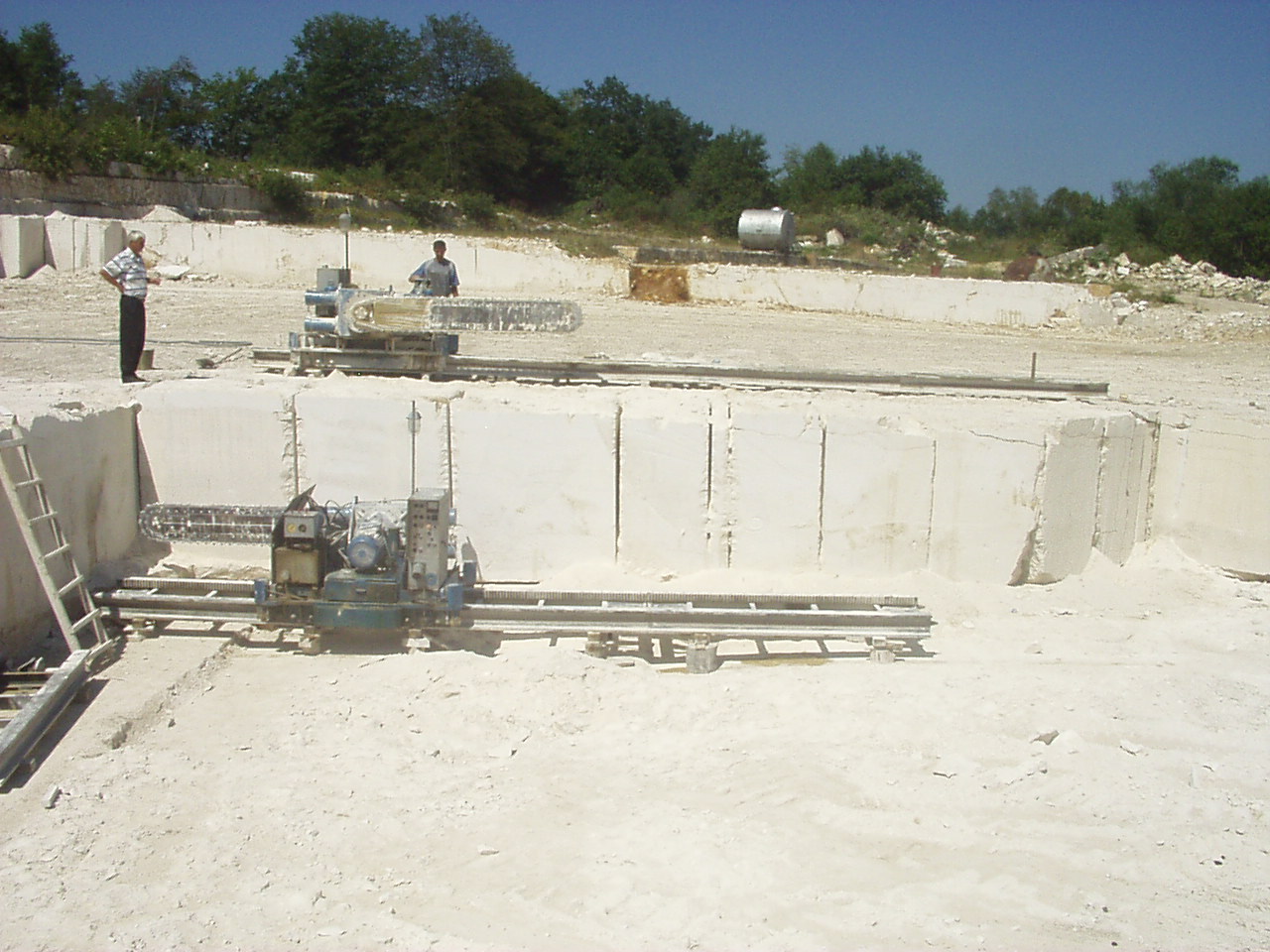 Тегиньское месторождение доломитизированного известняка (КЧР)
Тегиньское месторождение доломитизированного известняка (КЧР)
В 2013-2015 году добыто твердых полезных ископаемых и подземных вод
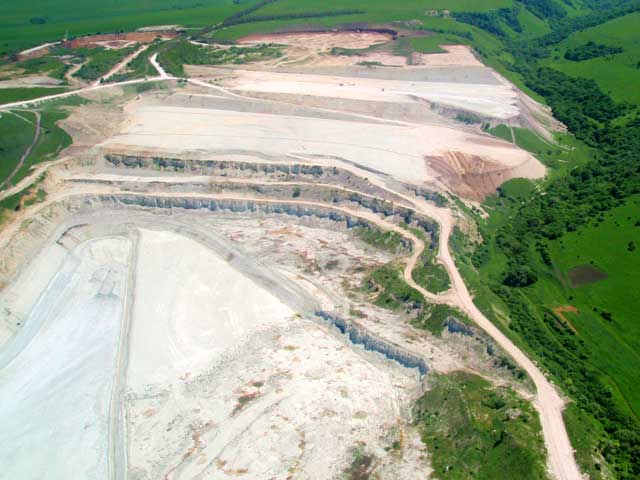 Месторождение гипса (Жако-Красногорское)
Гунькина пещера-вход (Урупский район)
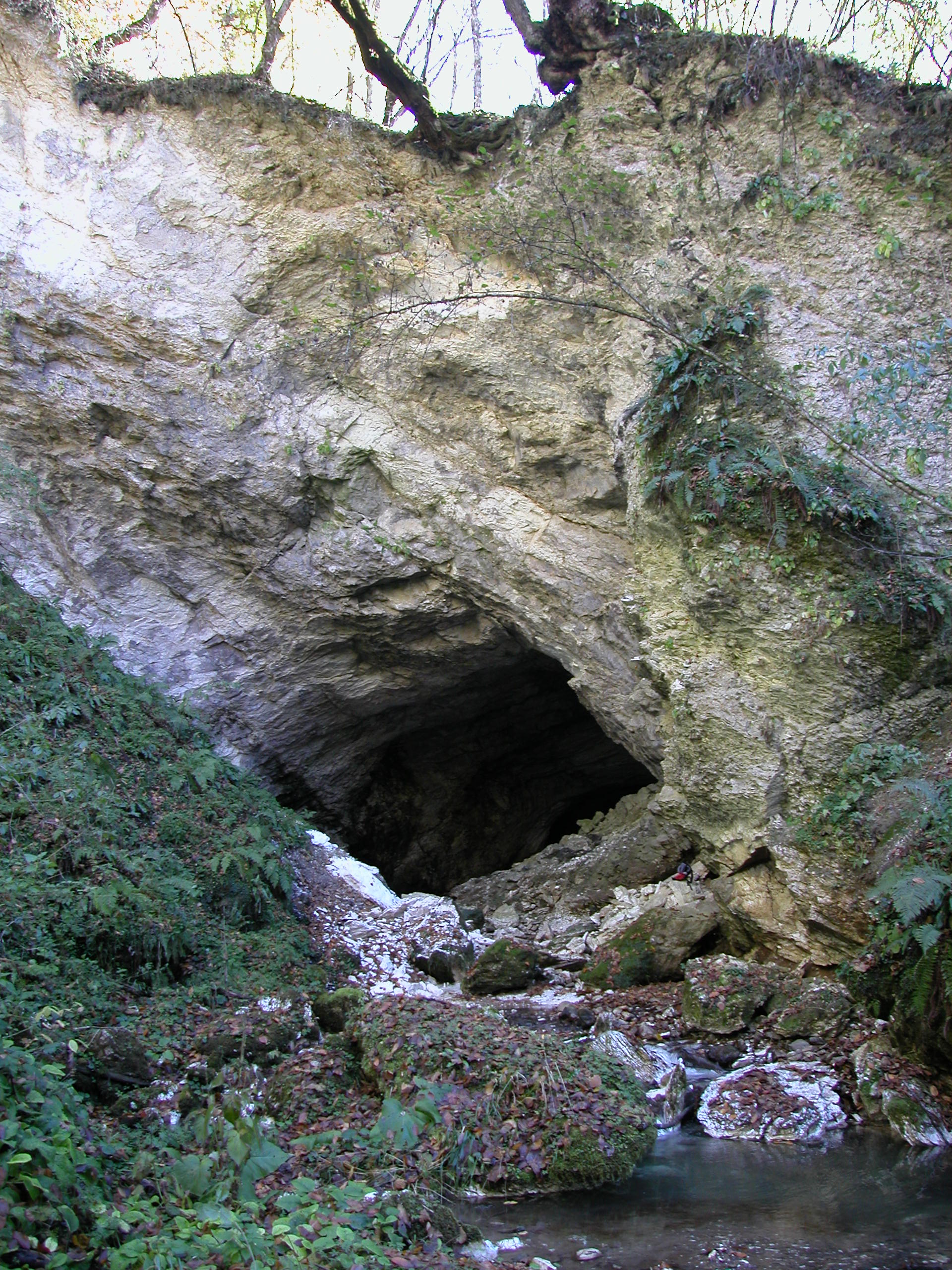 Гунькина пещера (Урупский район)
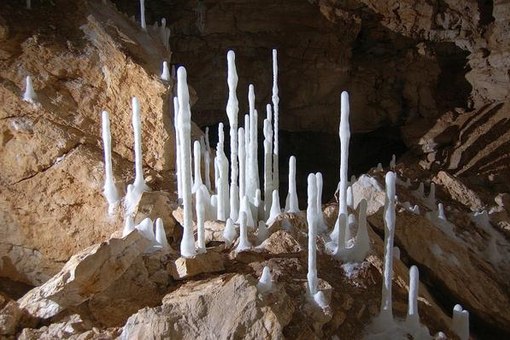 Пещера Южный слон (Урупский район)
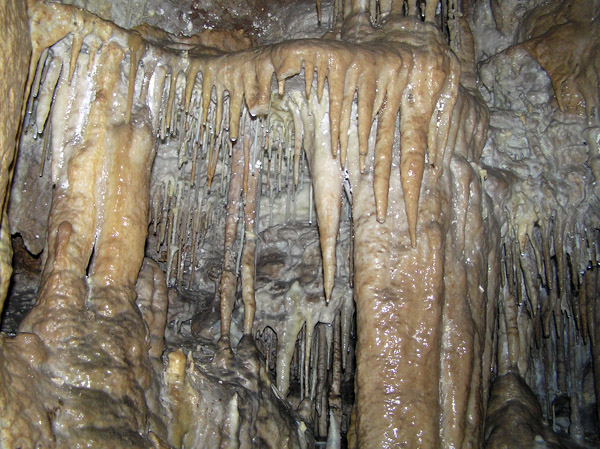 Джылы Суу (КЧР)
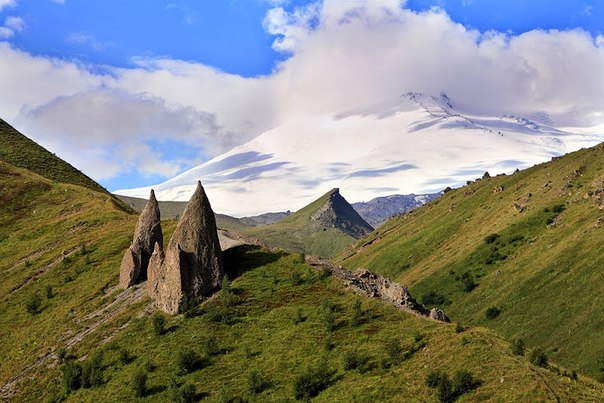 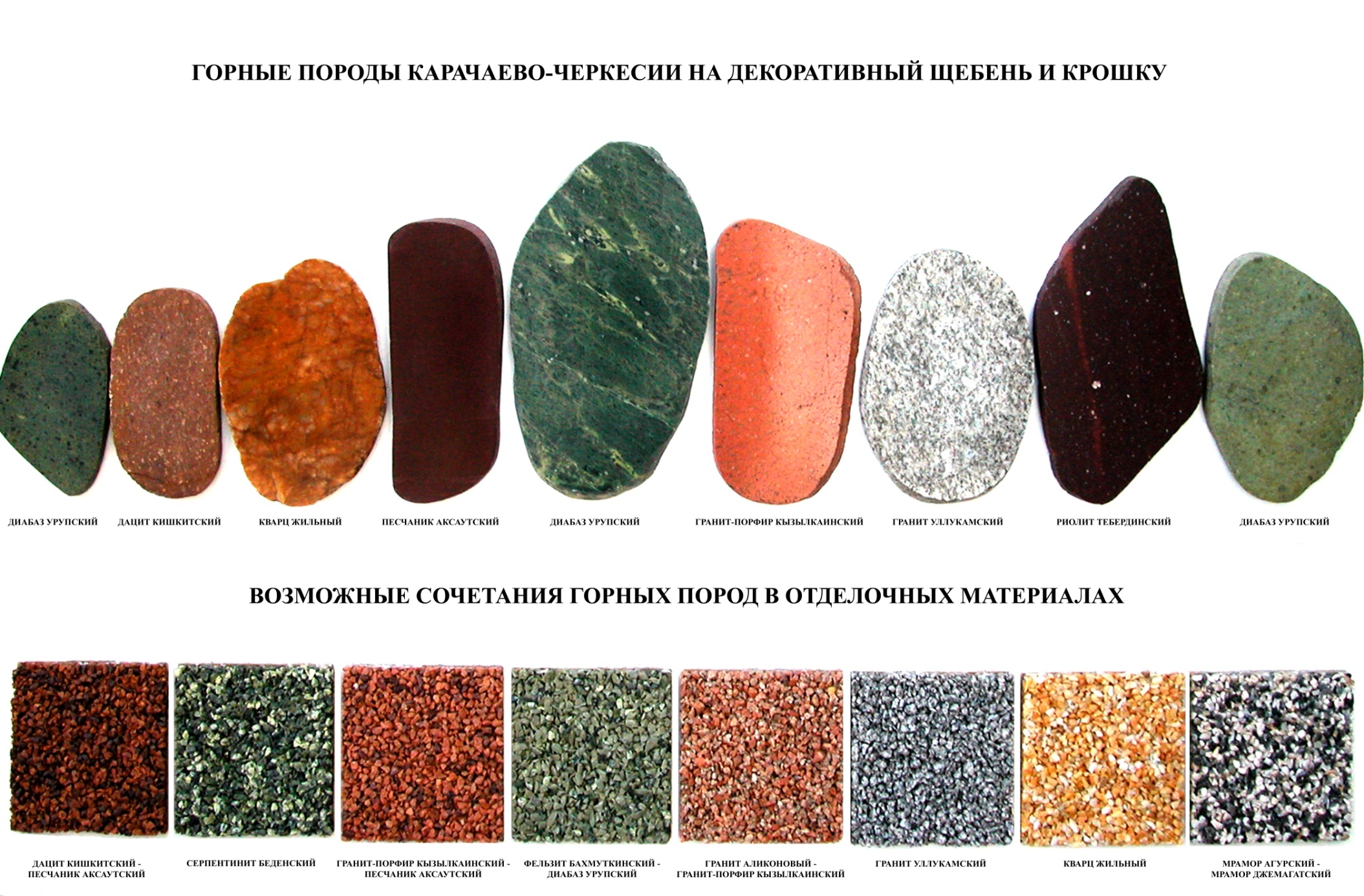 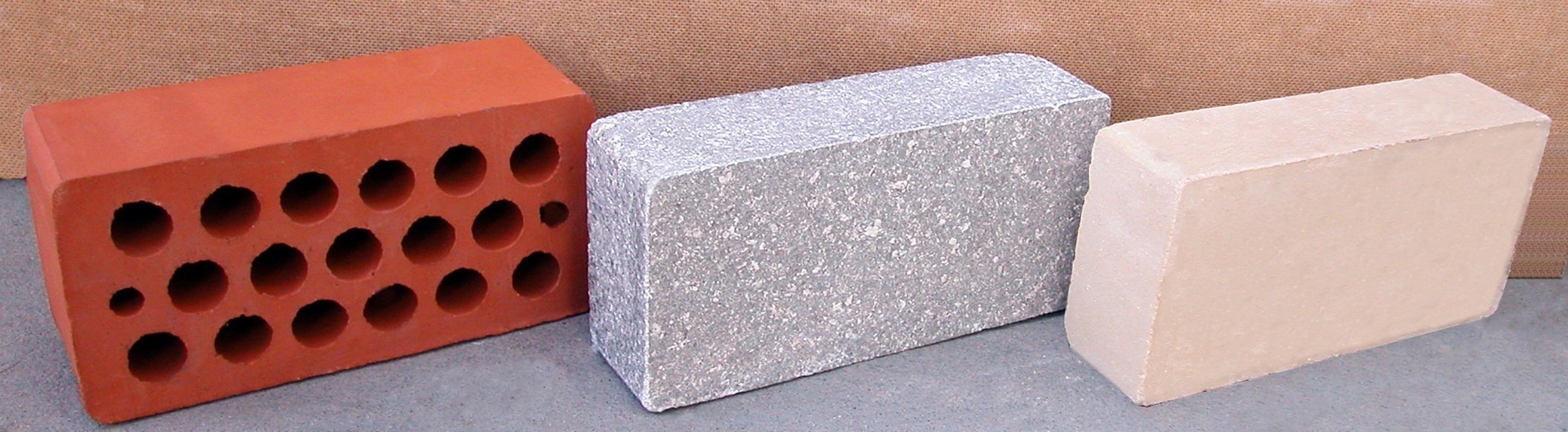 Спасибо за внимание
Бермамытское плато (КЧР)